Person-Centred Approaches

Session 5
Person-Centred Approaches
Day two
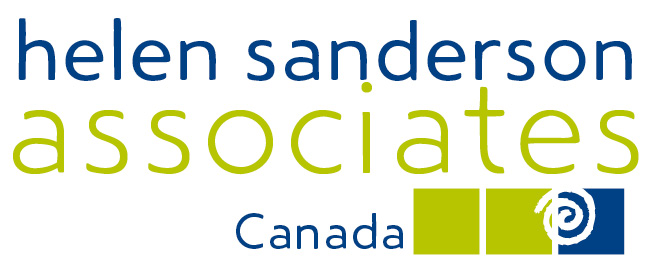 Practical application
Reputation
If someone you support or a colleague has a negative reputation, think through the 3 questions and see if this provides insight and understanding.
Rituals and routines
Would this be helpful for someone you support? Which part of the day would a detailed written ritual/routine be helpful for?
Good Day / Bad Day
Use this to gather information about what can help the person have better days and to address what is making the person have bad days.  Address the issues.
[Speaker Notes: Activity – 8 minutes total (about 1 minutes each for introductions)

introduce themselves
1 thing they are passionate about (hobby, interest)choose roles for activities today]
”
Help people get better lives…

…not just better paper
“
© TLCPCP 2019 www.tlcpcp.com
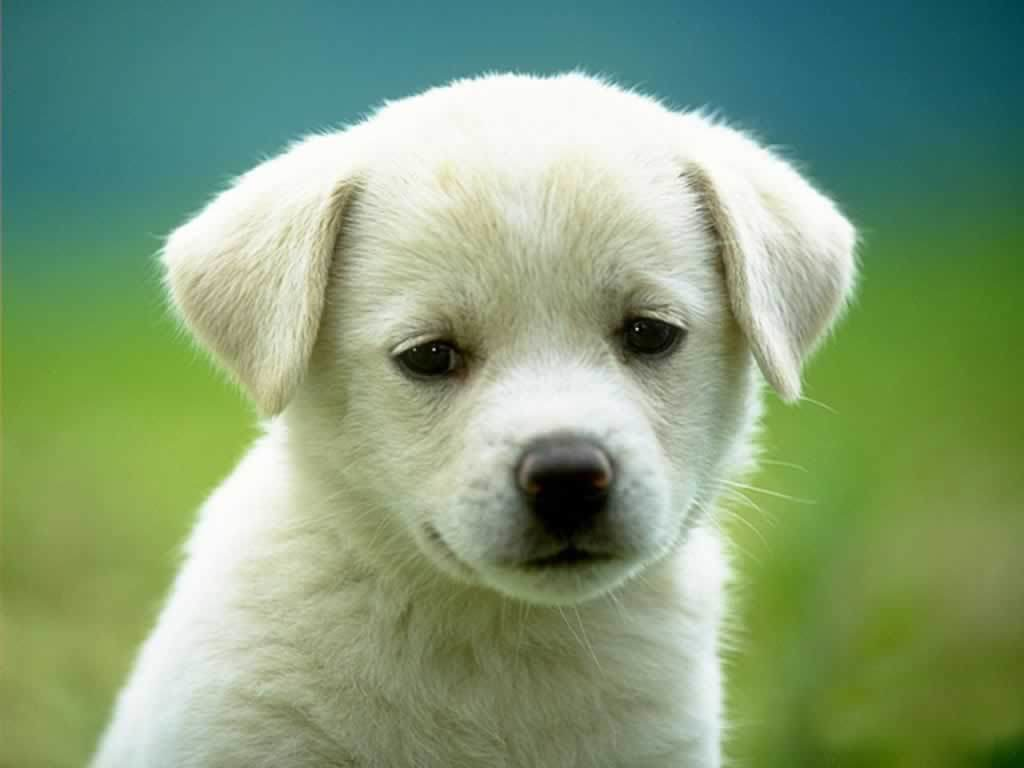 © TLCPCP 2019 www.tlcpcp.com
What makes sense or does not make sense about you bringing home a puppy right now.
© TLCPCP 2019 www.tlcpcp.com
Used to organize perspectives 
about a specific issue or
 to get a snapshot description of NOW
© TLCPCP 2019 www.tlcpcp.com
Video
What is and is not working from different perspectives:
 Brandon
 Mother
 Father
 Coach
Garth Brooks Video
Garth Brooks video
Working/Not Working
 things to keep in mind
Reflect current reality
What is working now, not what would or could work
Focus on a specific issue or area of life

Peel the onion
Always ask the question behind the question
Dig deeper to find more meaningful information
© TLCPCP 2019 www.tlcpcp.com
Working/Not Working 
how to use it
Negotiation tool
All must feel listened to – accurately reflect perspectives 
Start by focusing on common ground
Remain unconditionally constructive
It is done in partnership

Bridge to action planning  
What needs to be maintained/enhanced?  
What needs to change?
© TLCPCP 2019 www.tlcpcp.com
USE THIS INFORMATION TO BUILD THE 
AGENDA  
FOR THINGS THAT ARE TO STAY THE SAME
USE THIS INFORMATION TO BUILD THE 
AGENDA
FOR THINGS THAT NEED TO CHANGE
Person’s
perspective
Disagreements
Staff’s
perspective
© TLCPCP 2019 www.tlcpcp.com
Given the medication that someone is taking…Ritalin
© TLCPCP 2019 www.tlcpcp.com
Evaluating the work you are doing…
Perspective of Person Supported
Your
perspective
Supervisor’s
perspective
© TLCPCP 2019 www.tlcpcp.com
person
family
Home supports
Employment
supports
Actions to keep the same
Actions for things to change
Capturing learning -  Learning Log
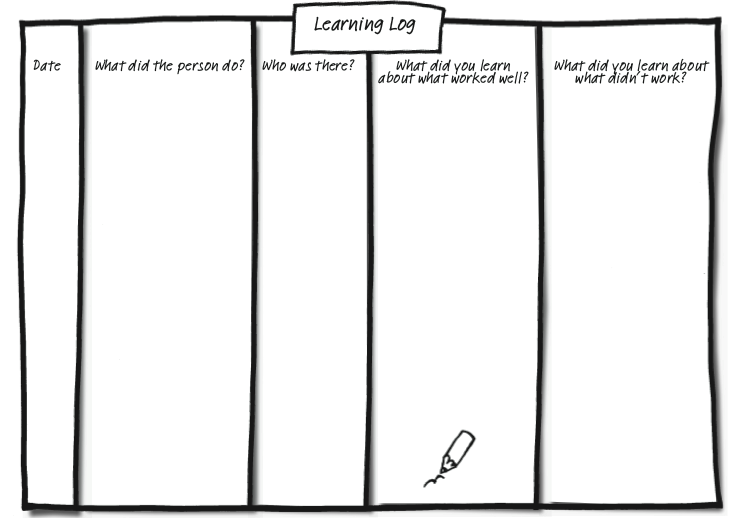 © TLCPCP 2019 www.tlcpcp.com
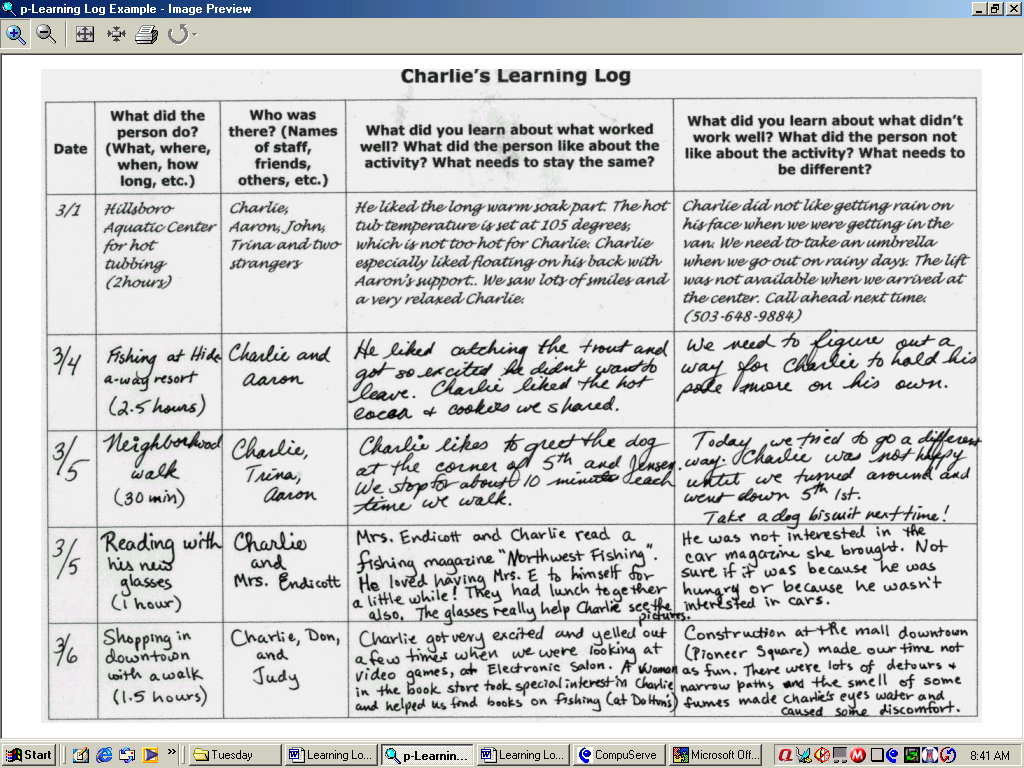 © TLCPCP 2019 www.tlcpcp.com
Charlie’s One-Page Profile for Support Staff

What others like and admire about Charlie


What is Important to Charlie





How Best to Support Charlie
Characteristics of
Characteristics of
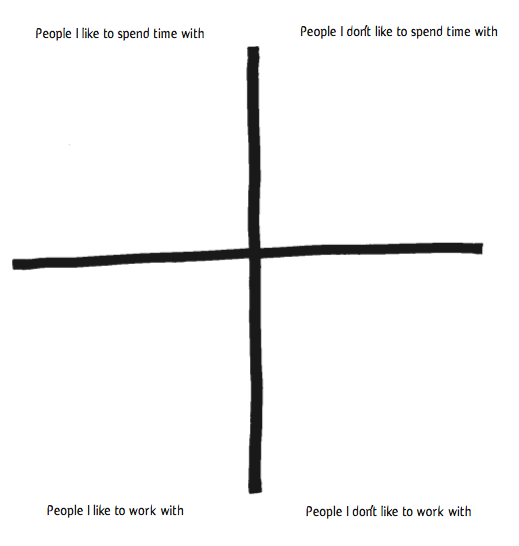 Characteristics of
Characteristics of
© TLCPCP 2019 www.tlcpcp.com
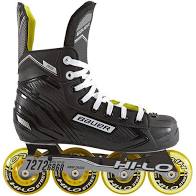 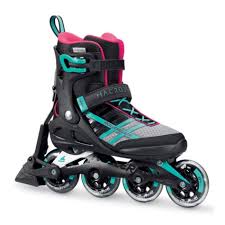 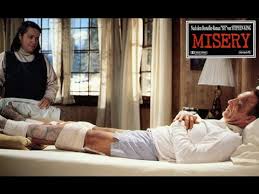 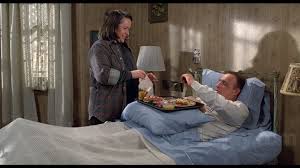 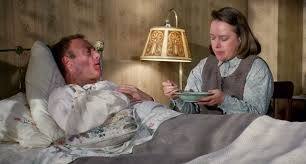 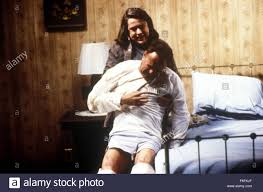 How would you feel?
What would you do?
Learning personality ‘characteristics’ that
need to be Present or Absent in supporters
© TLCPCP 2019 www.tlcpcp.com
Person-Centred Reviews
Person-Centered Reviews Video
Learning Wheel
What needs to stay the same?
What needs to change?
WW / WNW
Person-Centred
Description
Action
Planning
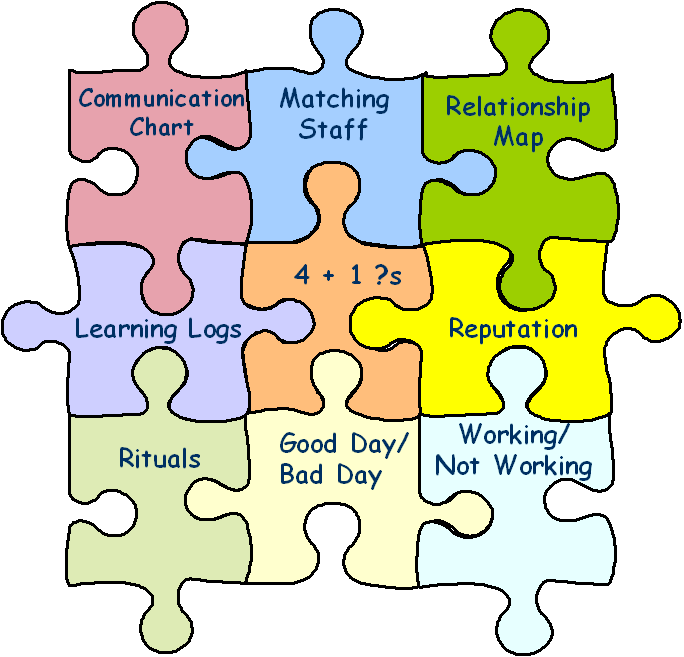 PCT Tools
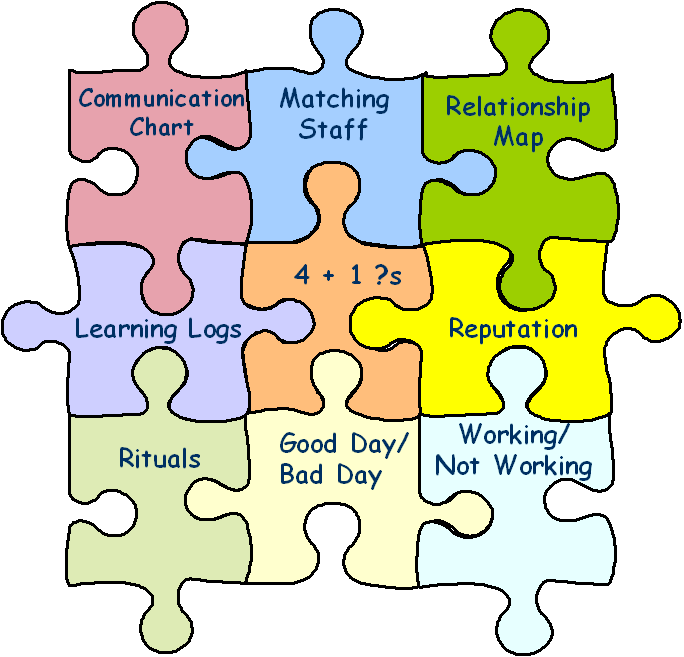 Implementation
& Learning
© TLCPCP 2019 www.tlcpcp.com
4 + 1
?
?
© TLCPCP 2019 www.tlcpcp.com
What we have done to address Liz’s malnourishment
+1:  Keep doing protein shakes; find someone local to cook occasionally; keep asking “what did you eat today, not just “did you eat today?”
© TLCPCP 2019 www.tlcpcp.com
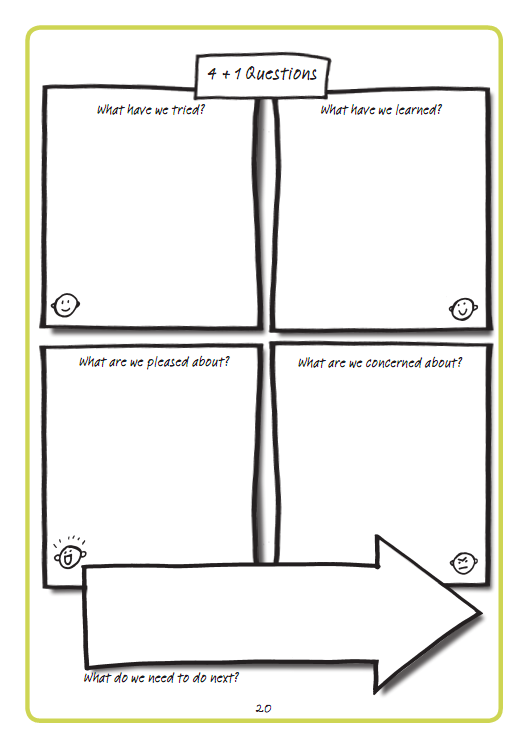 4 + 1
During our time together these last 5 sessions …
?
?
© TLCPCP 2019 www.tlcpcp.com
Practical application
Working/Not Working
use this to evaluate a current situation with someone you support, create action around what needs to stay the same and what needs to change
Learning Log
Create a learning log to use for learning around a specific activity or for daily logs
Matching
How can you use this tool to explore the supports someone wants and who the best match would be?

Add ideas to your Action Plan in your workbook
Feedback on Slack
First follower video